LE DOSSIER ADMINISTRATIF DU MARIAGE
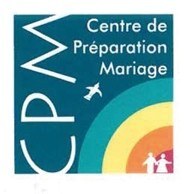 DOSSIER ADMINISTRATIF DU MARIAGE
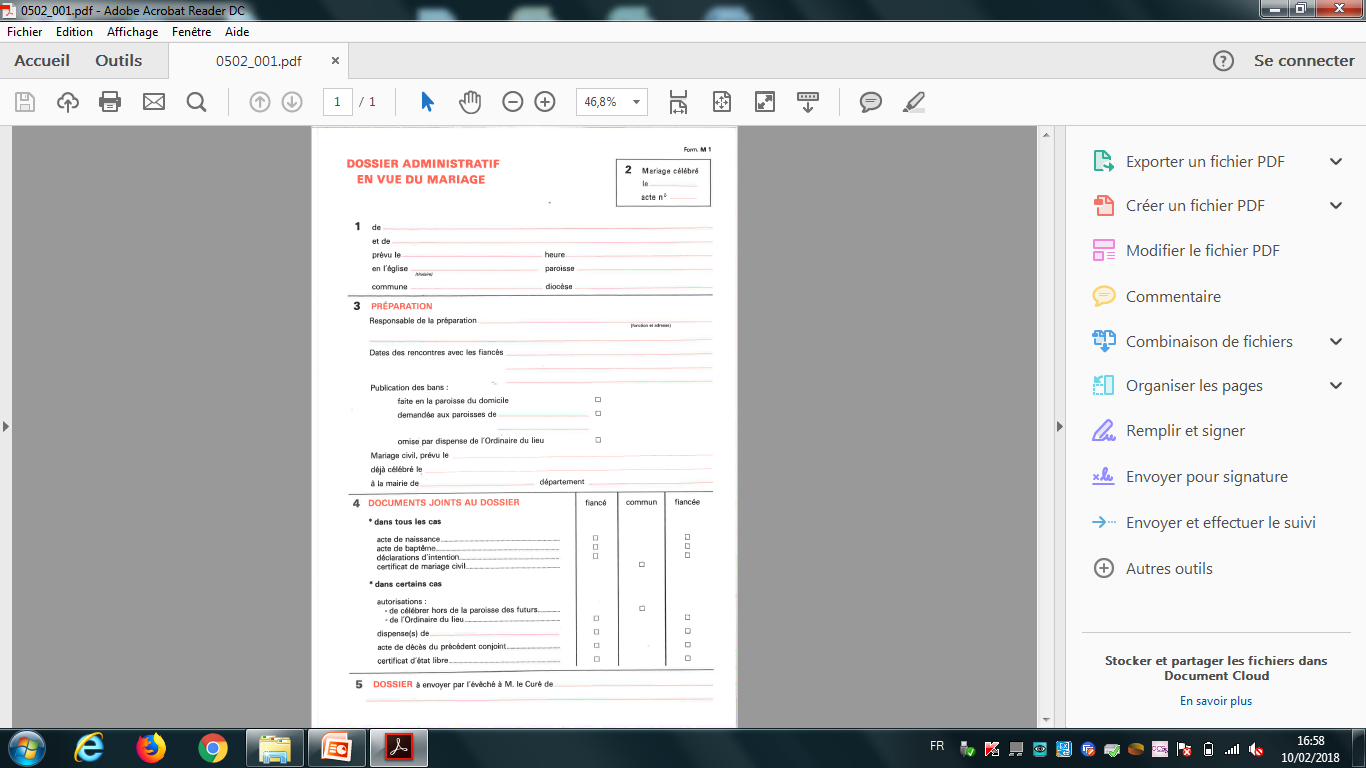 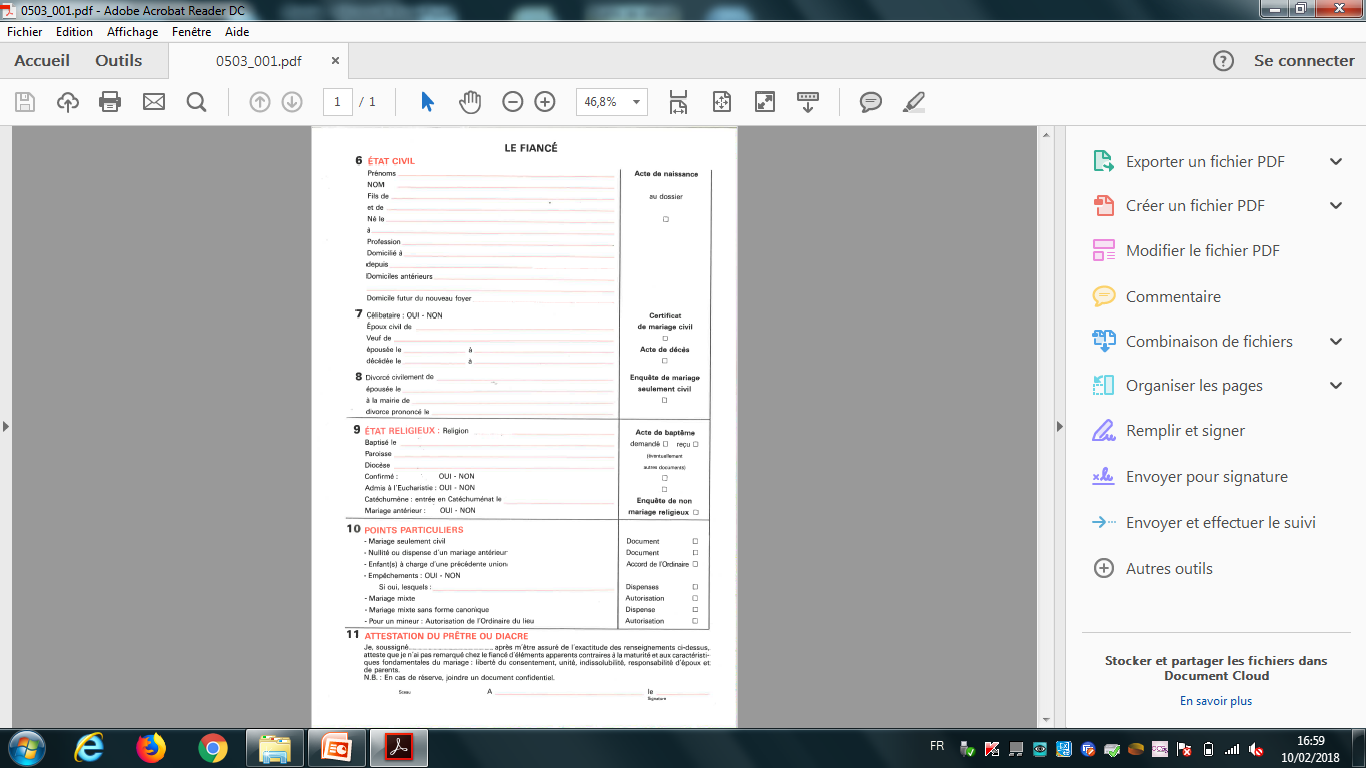 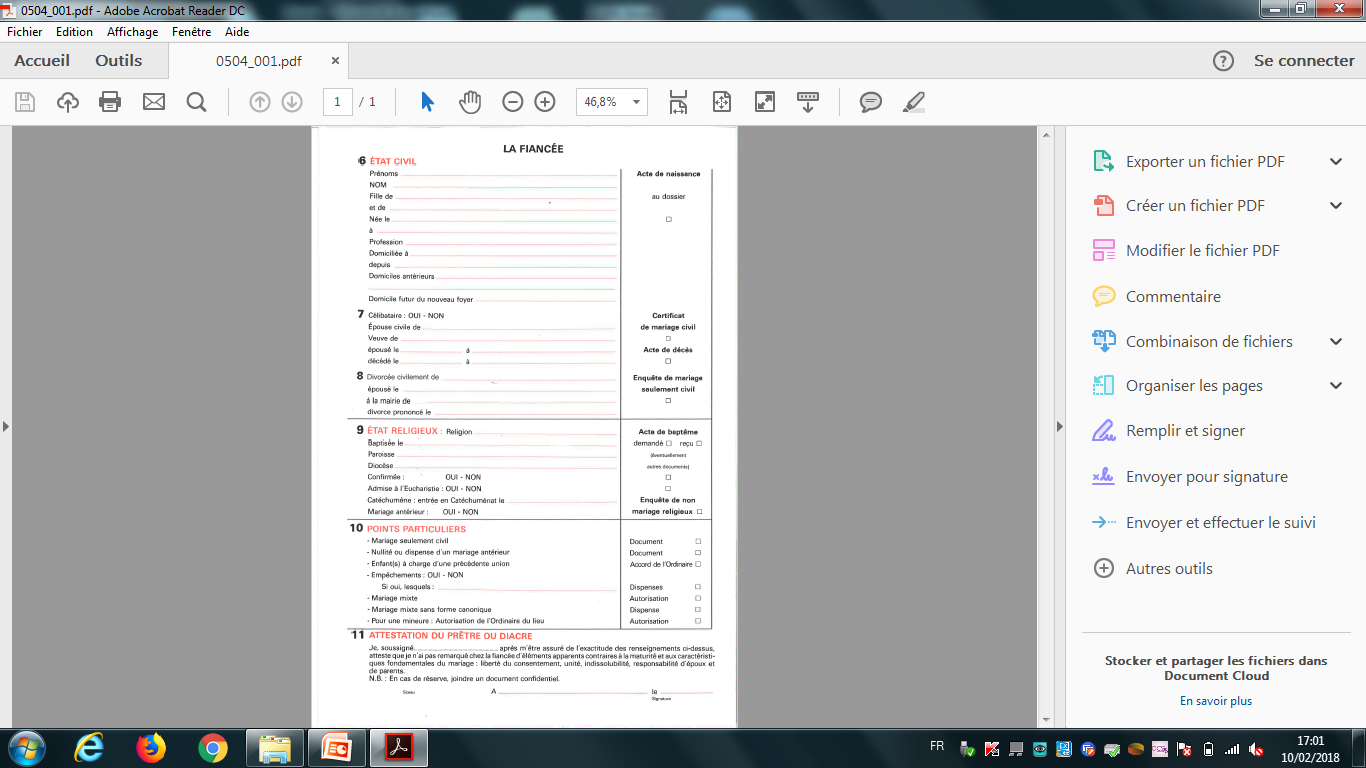 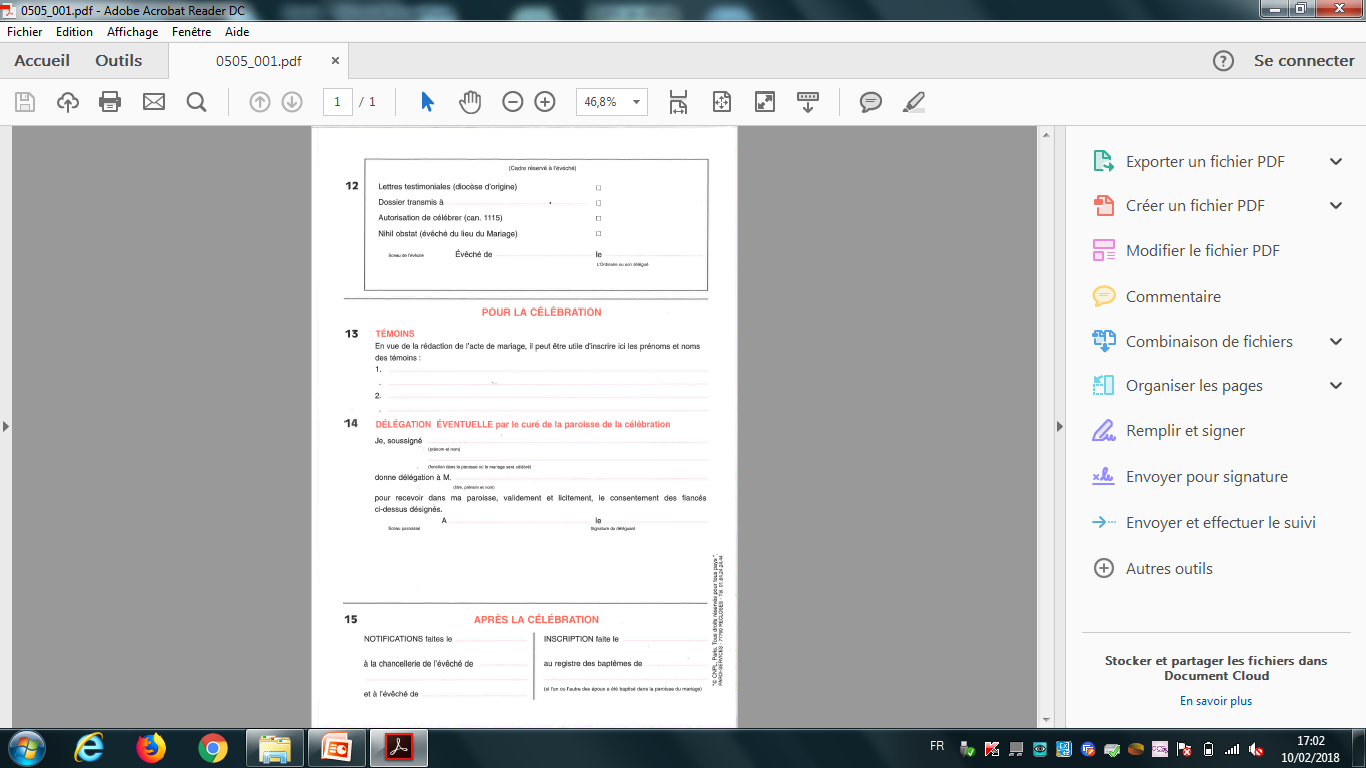 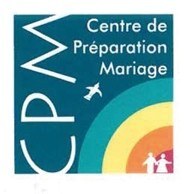 DOSSIER ADMINISTRATIF DU MARIAGE
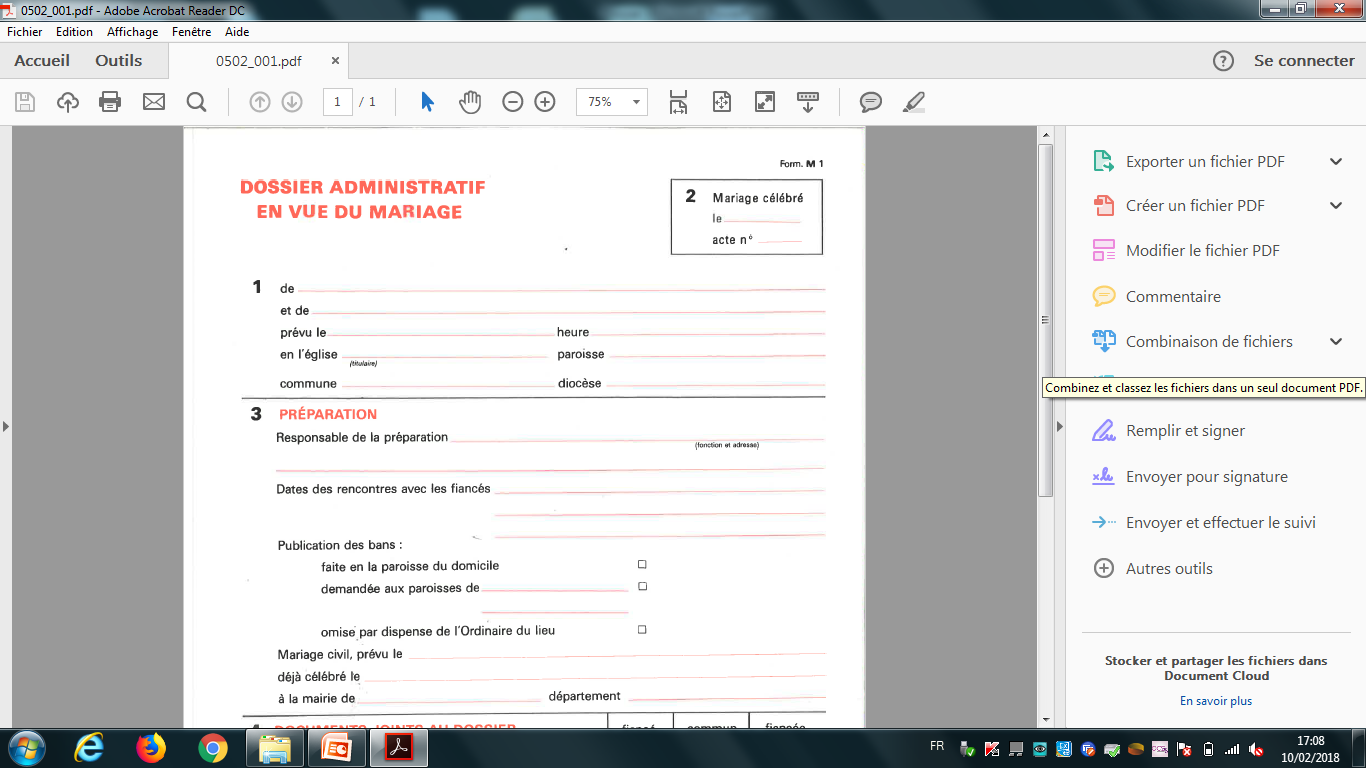 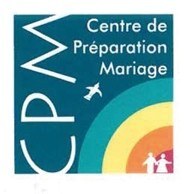 DOSSIER ADMINISTRATIF DU MARIAGE
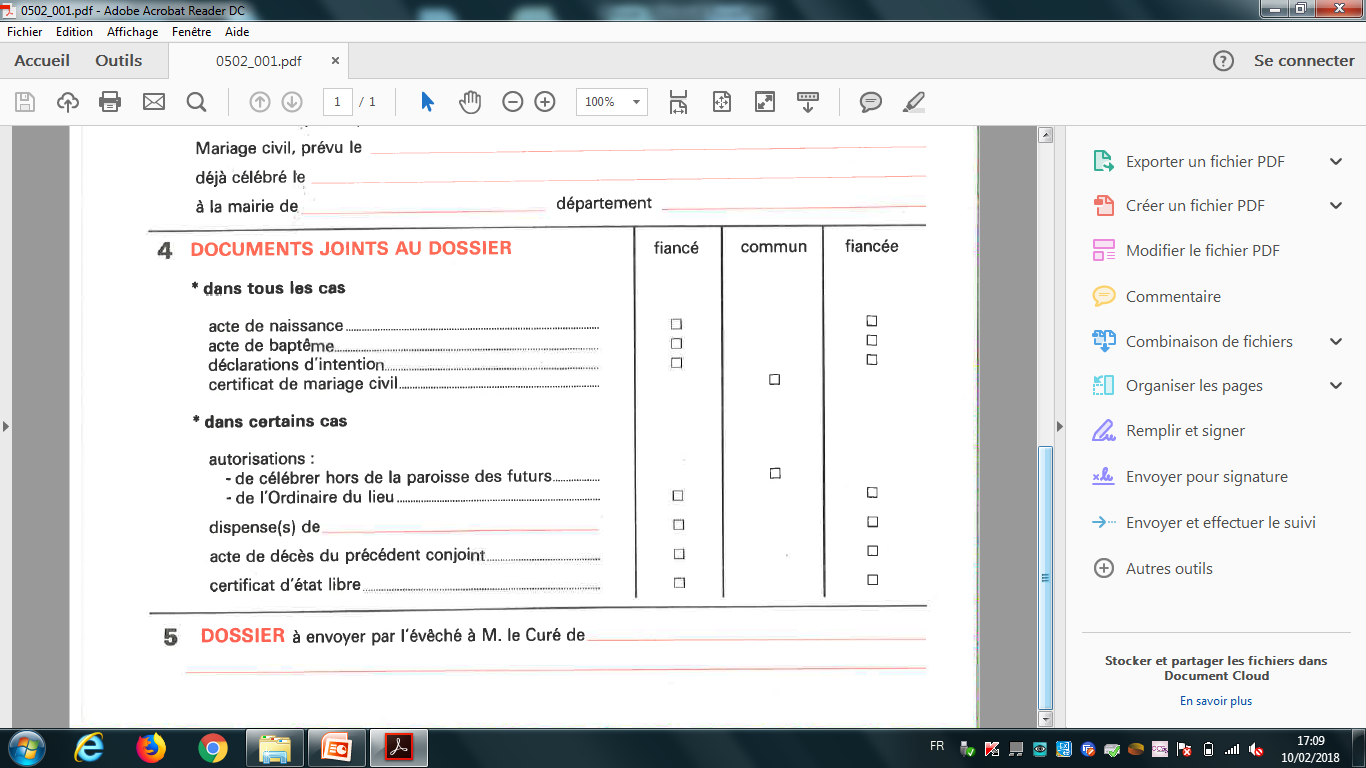 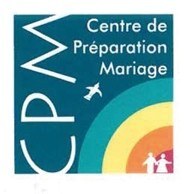 DOSSIER ADMINISTRATIF DU MARIAGE
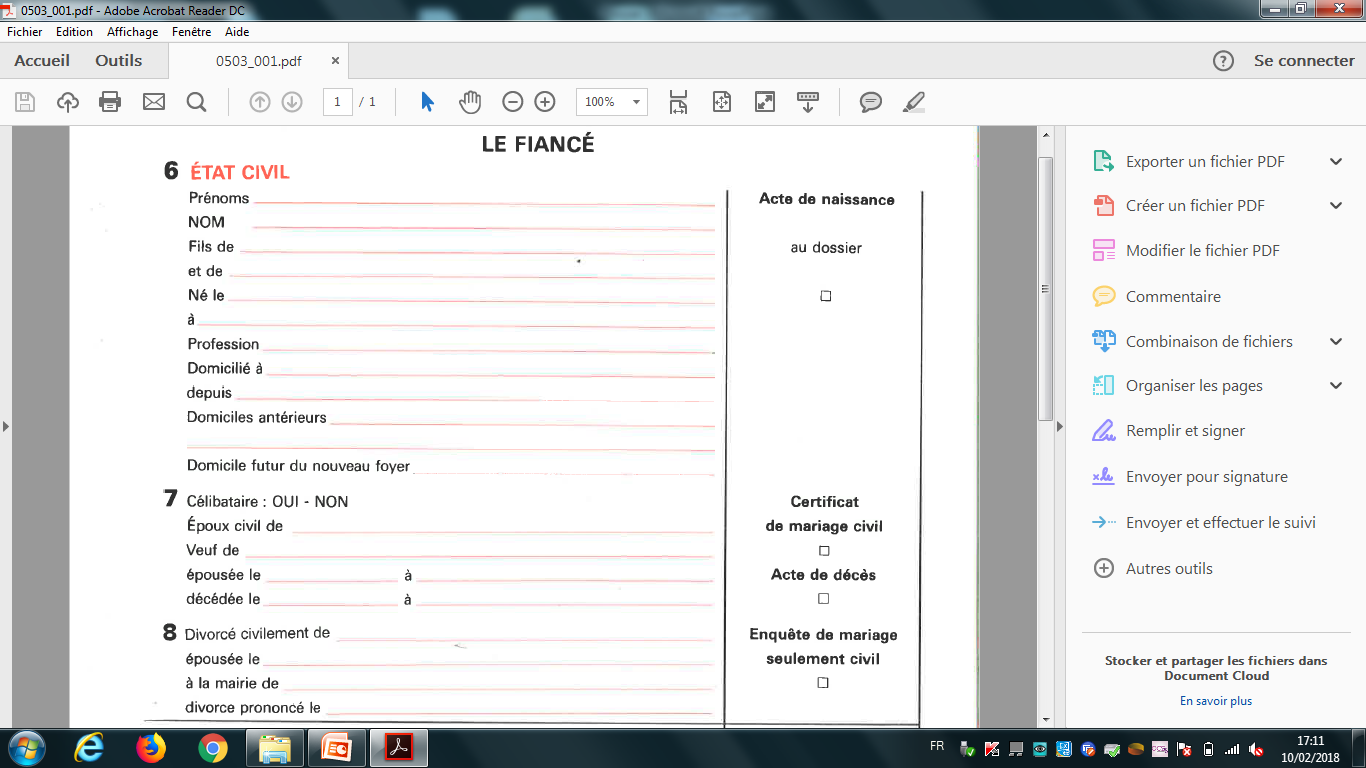 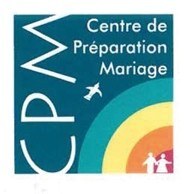 DOSSIER ADMINISTRATIF DU MARIAGE
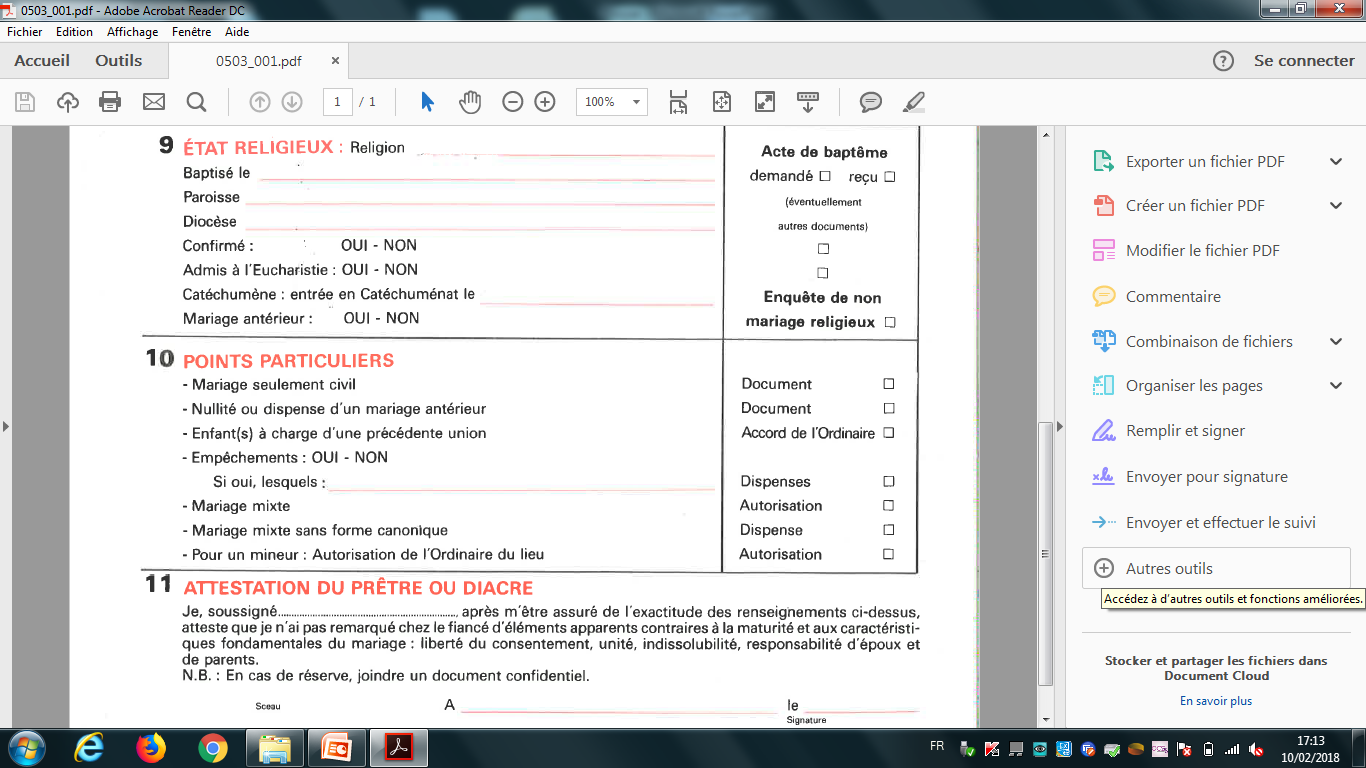 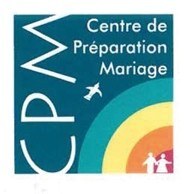 DOSSIER ADMINISTRATIF DU MARIAGE
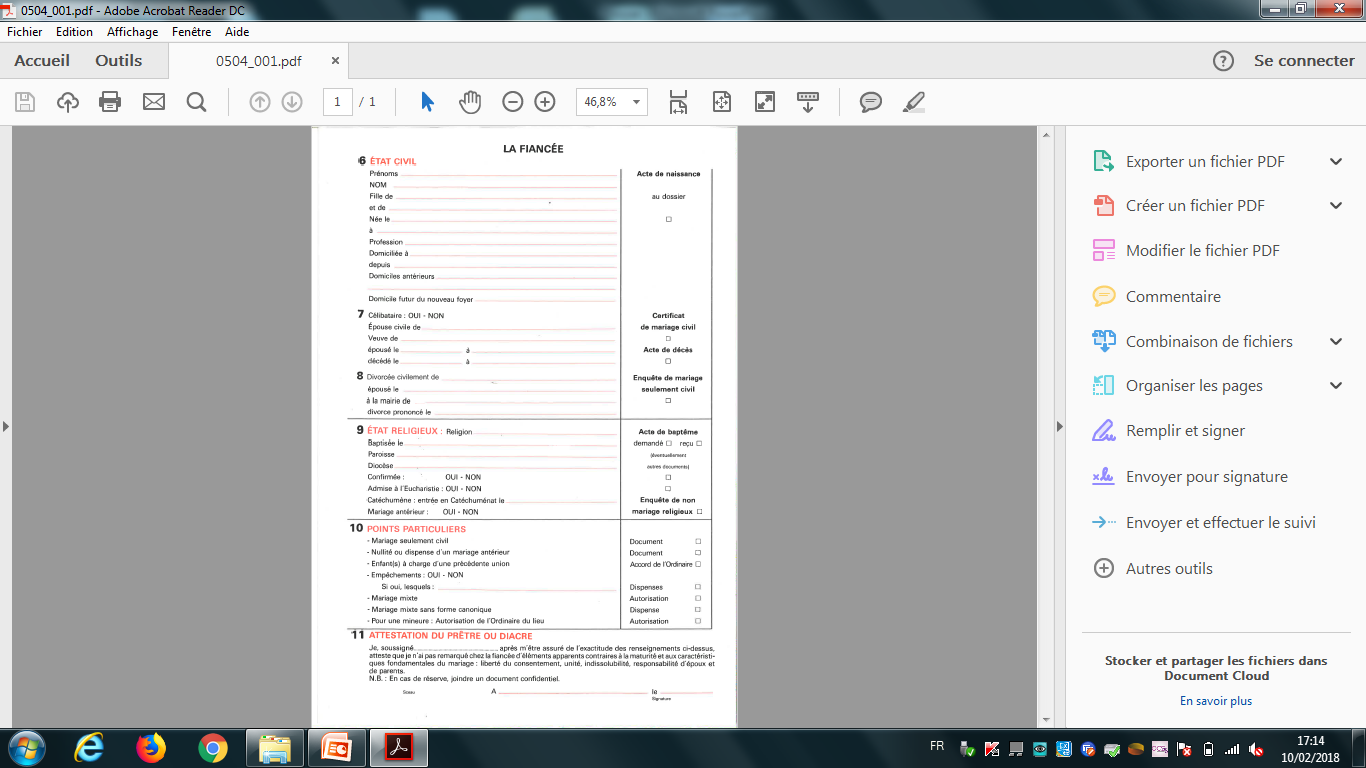 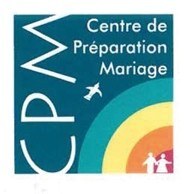 DOSSIER ADMINISTRATIF DU MARIAGE
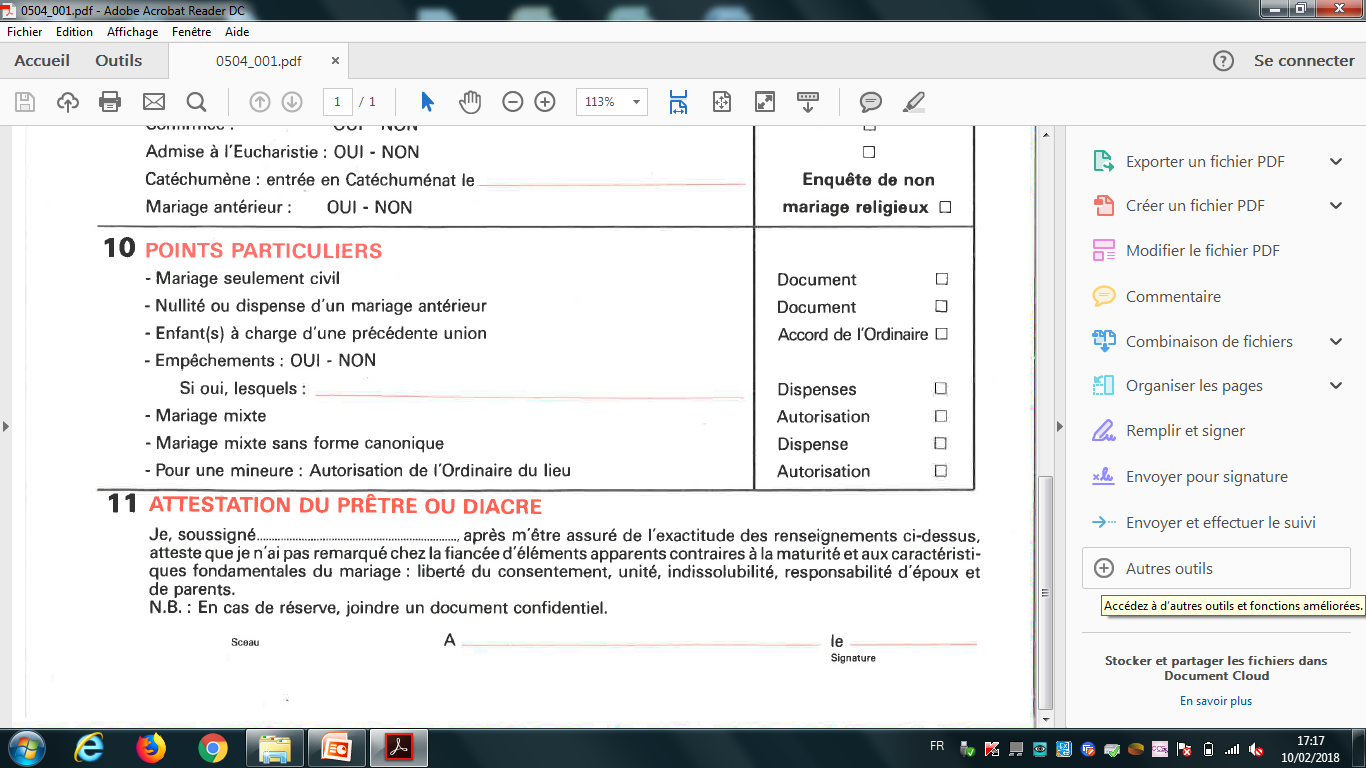 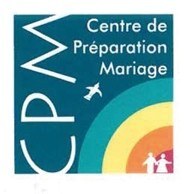 DOSSIER ADMINISTRATIF DU MARIAGE
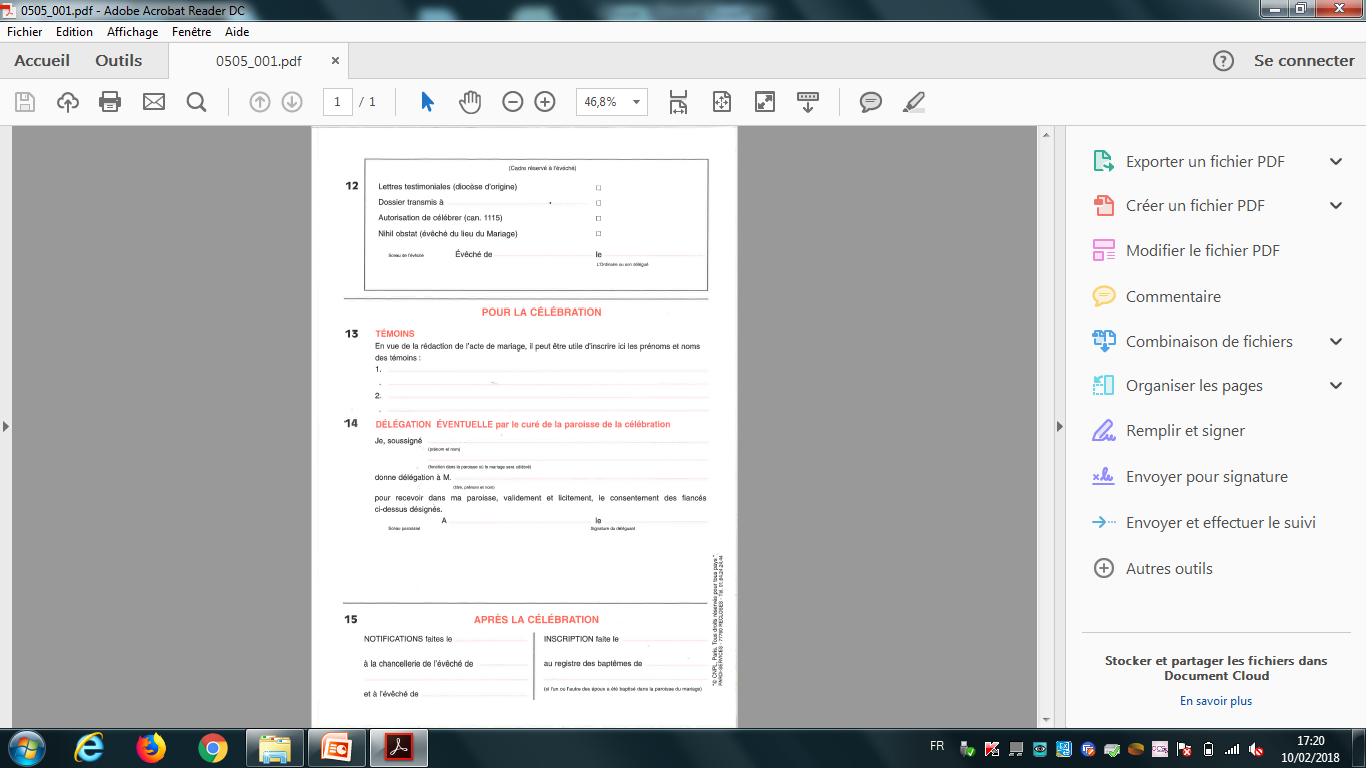 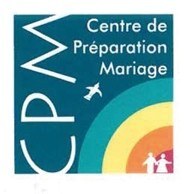 DOSSIER ADMINISTRATIF DU MARIAGE
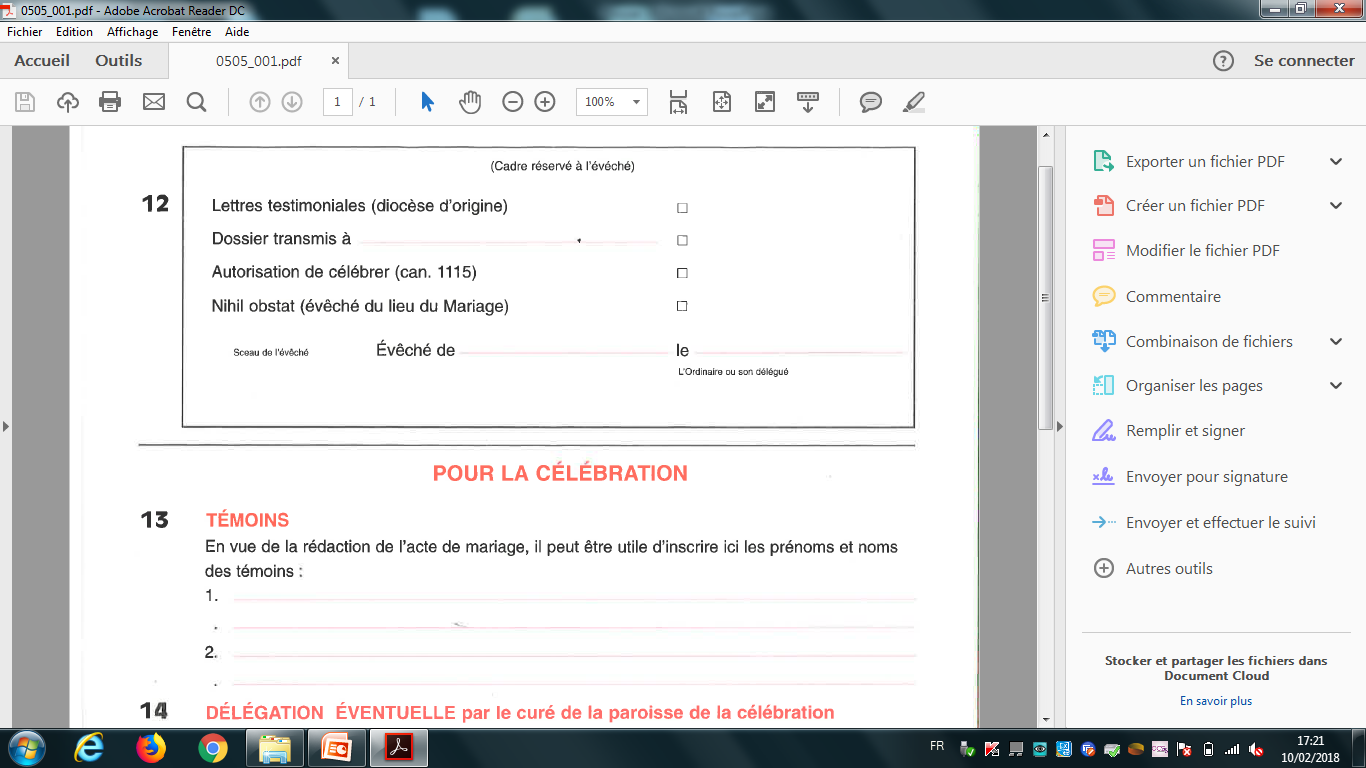 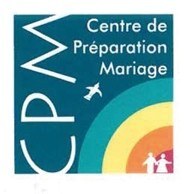 DOSSIER ADMINISTRATIF DU MARIAGE
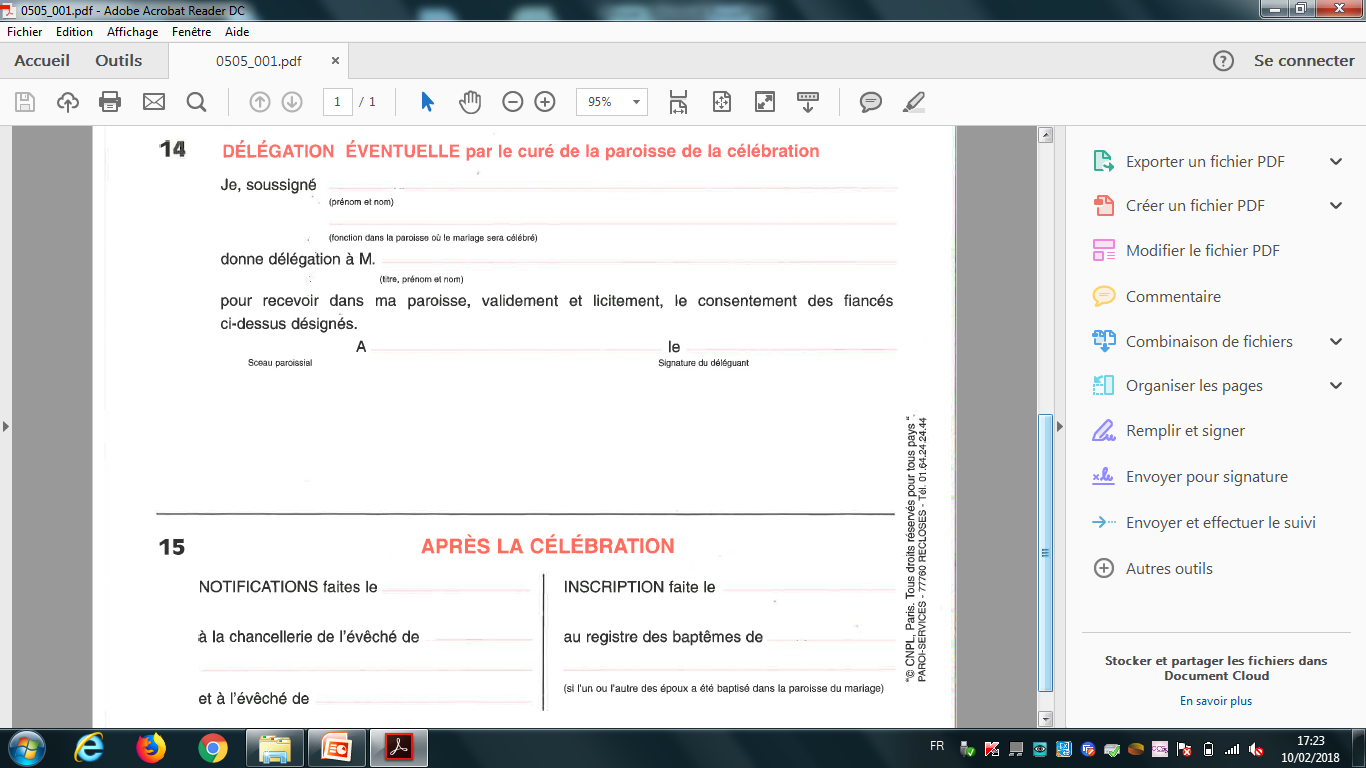 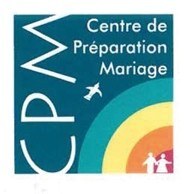 DOSSIER ADMINISTRATIF DU MARIAGE
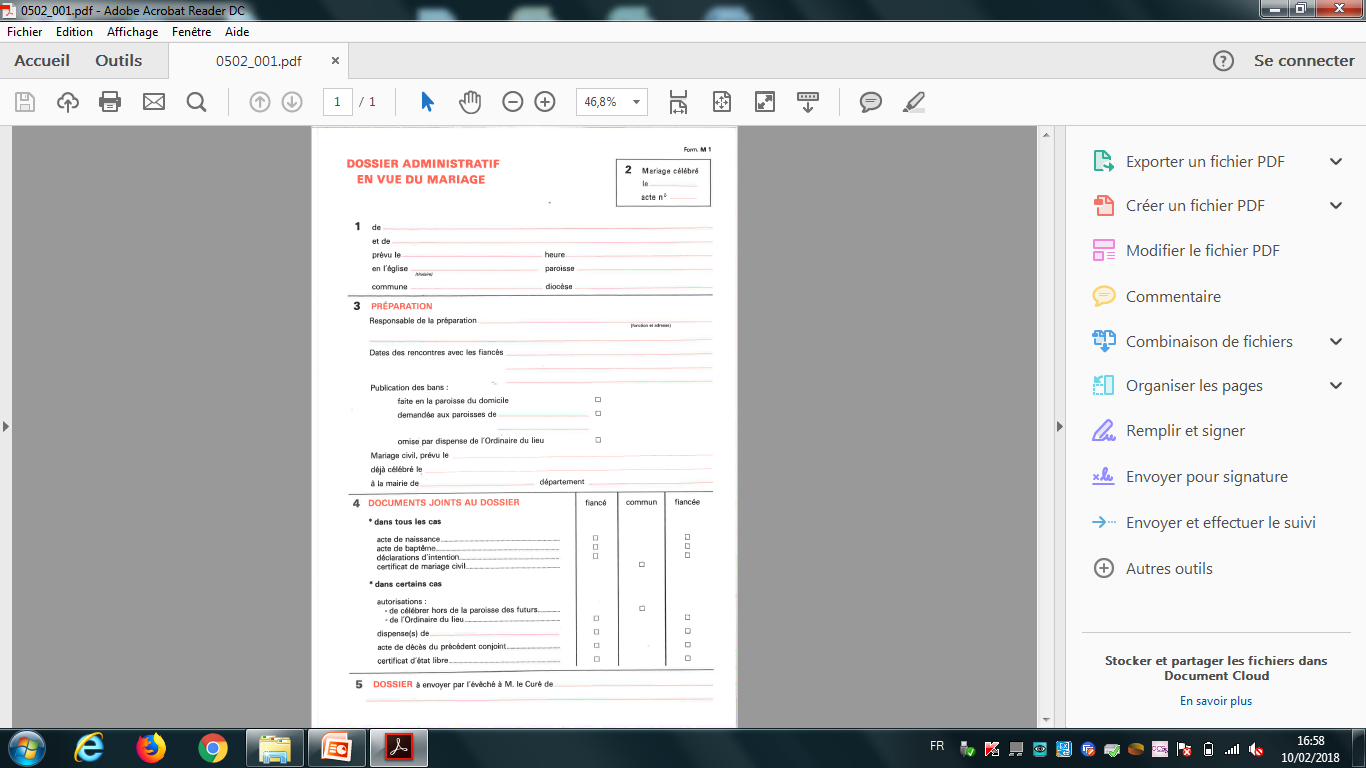 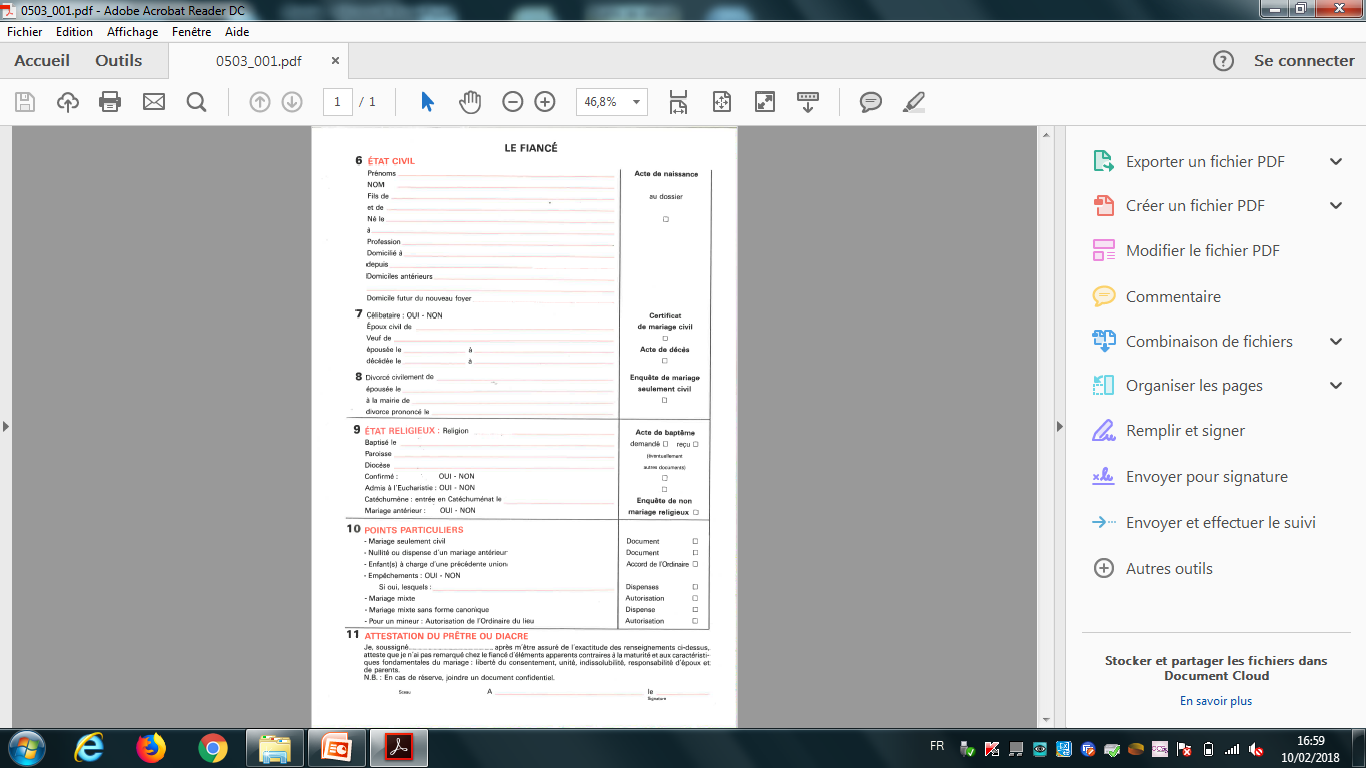 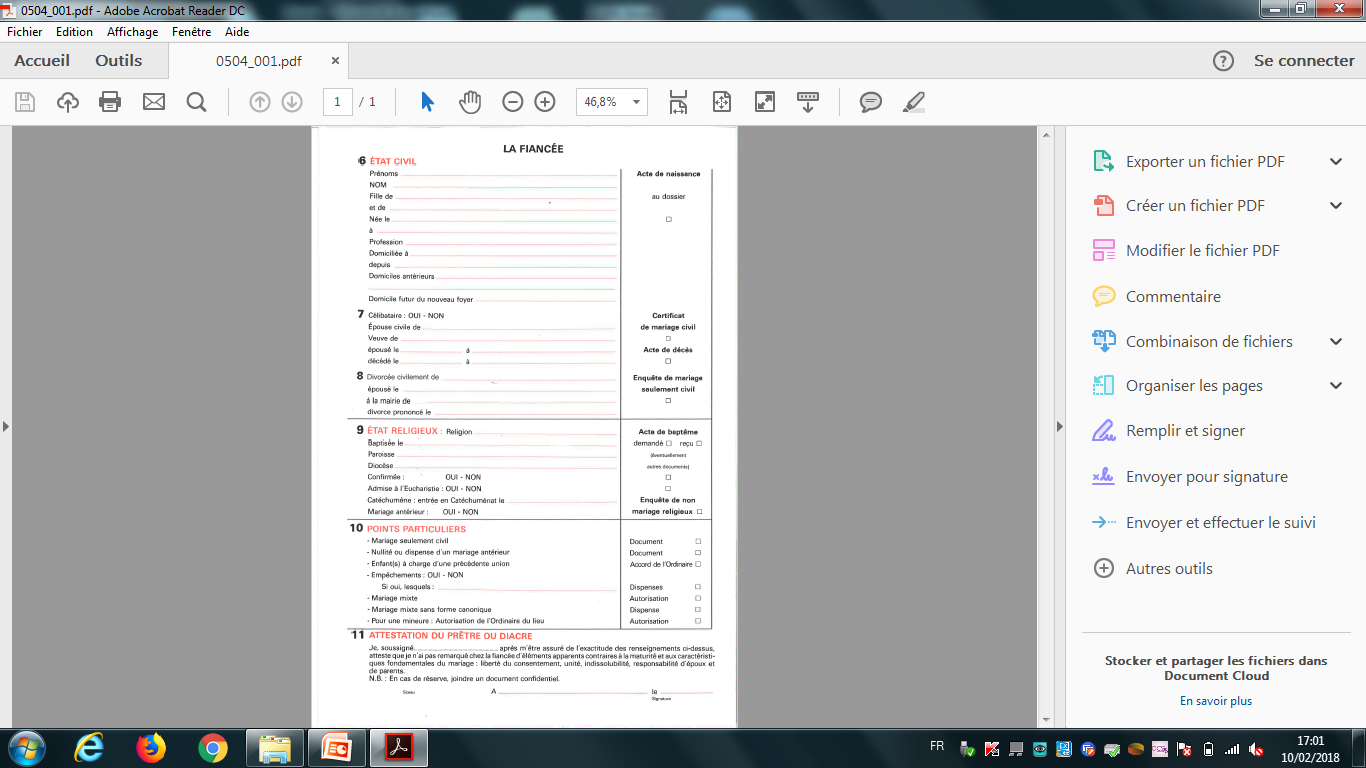 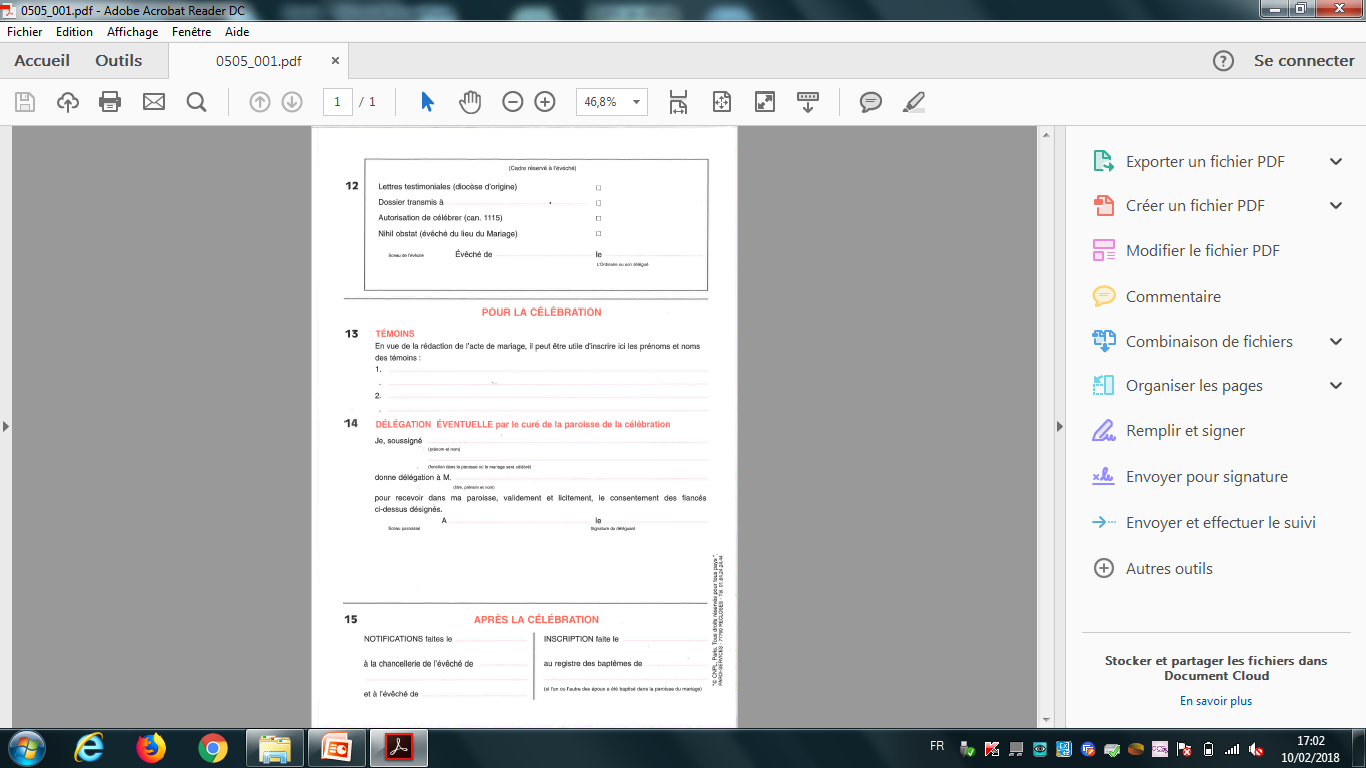 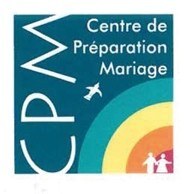